NhiÖt liÖt chµo mõng c¸c thÇy c« gi¸o
VÒ dù tiÕt chuyên đề TiÕng ViÖt
GV : Ngô Thị Lương
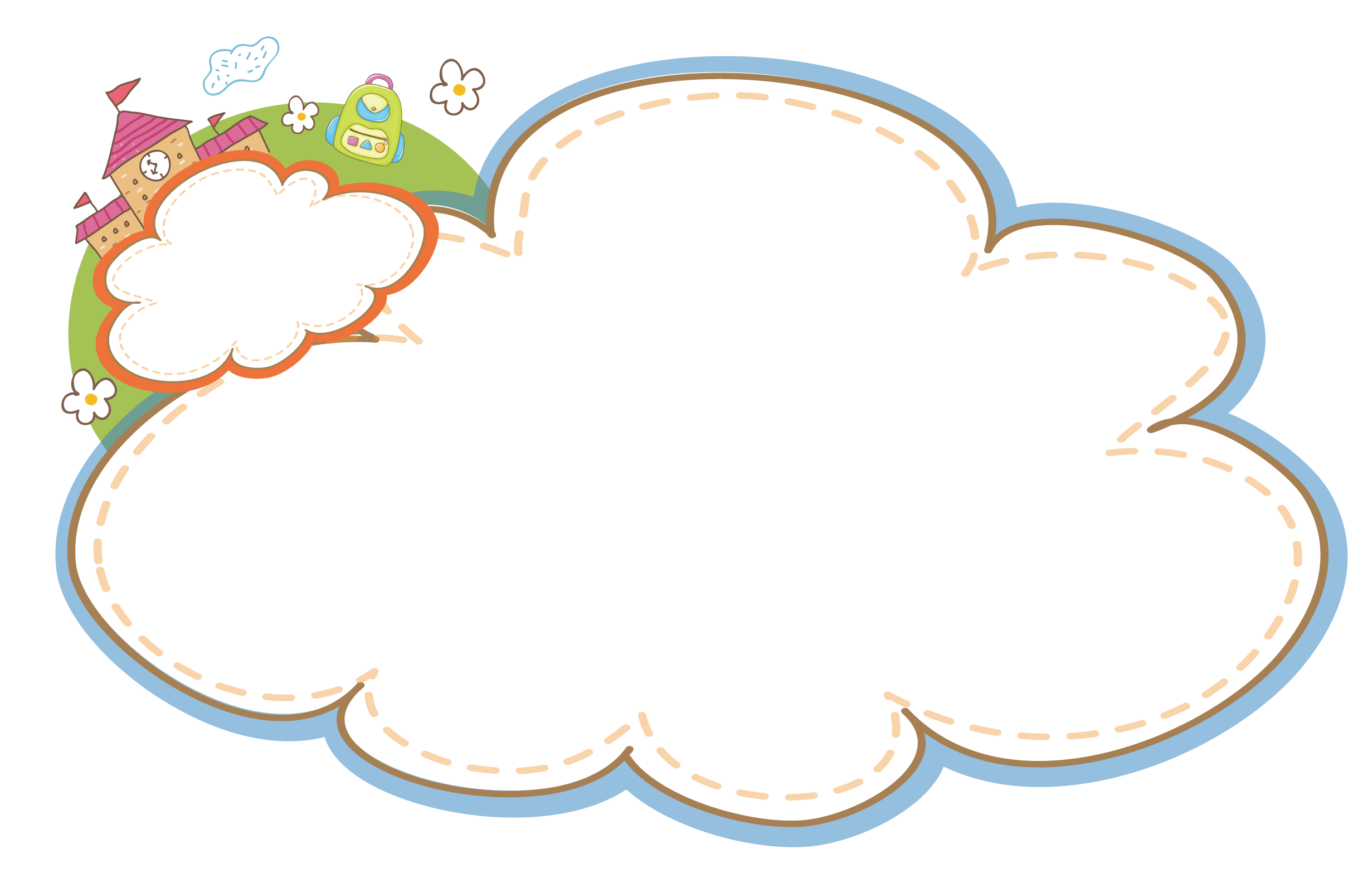 KHÔÛI ÑOÄNG
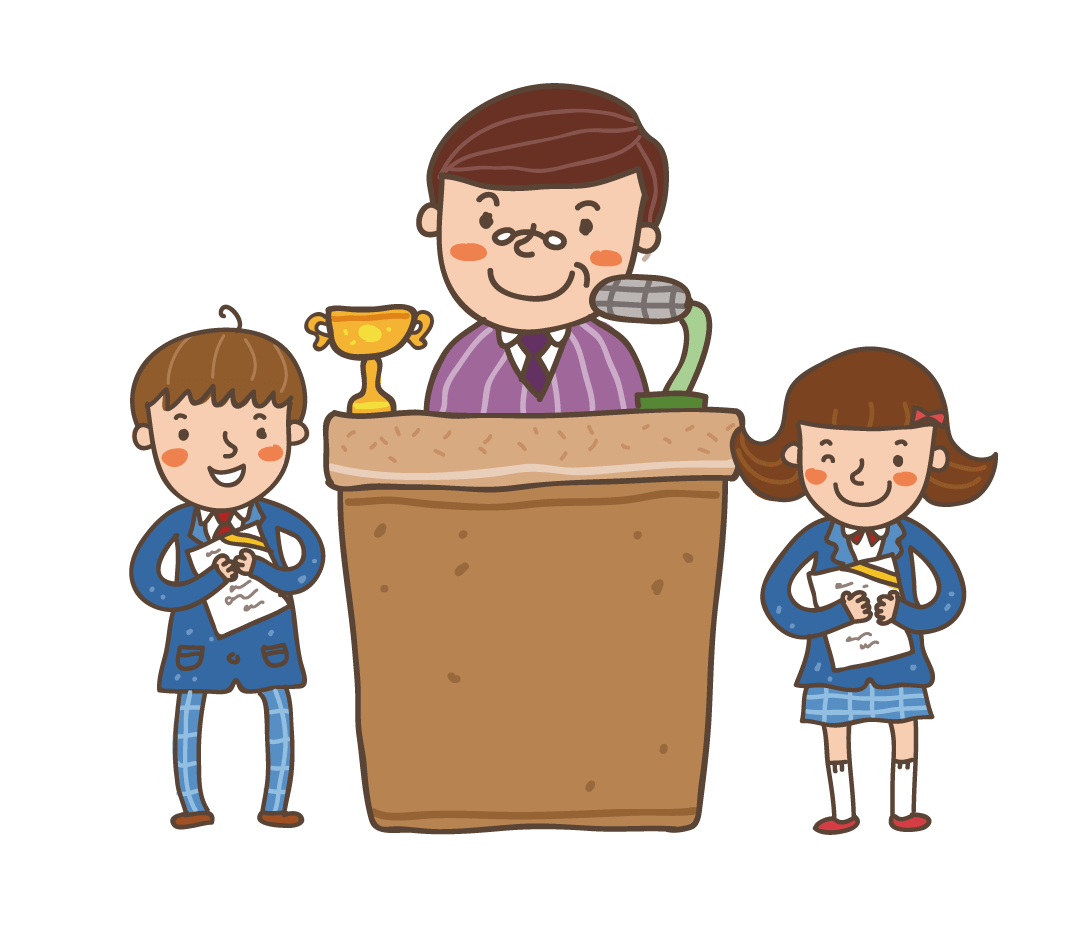 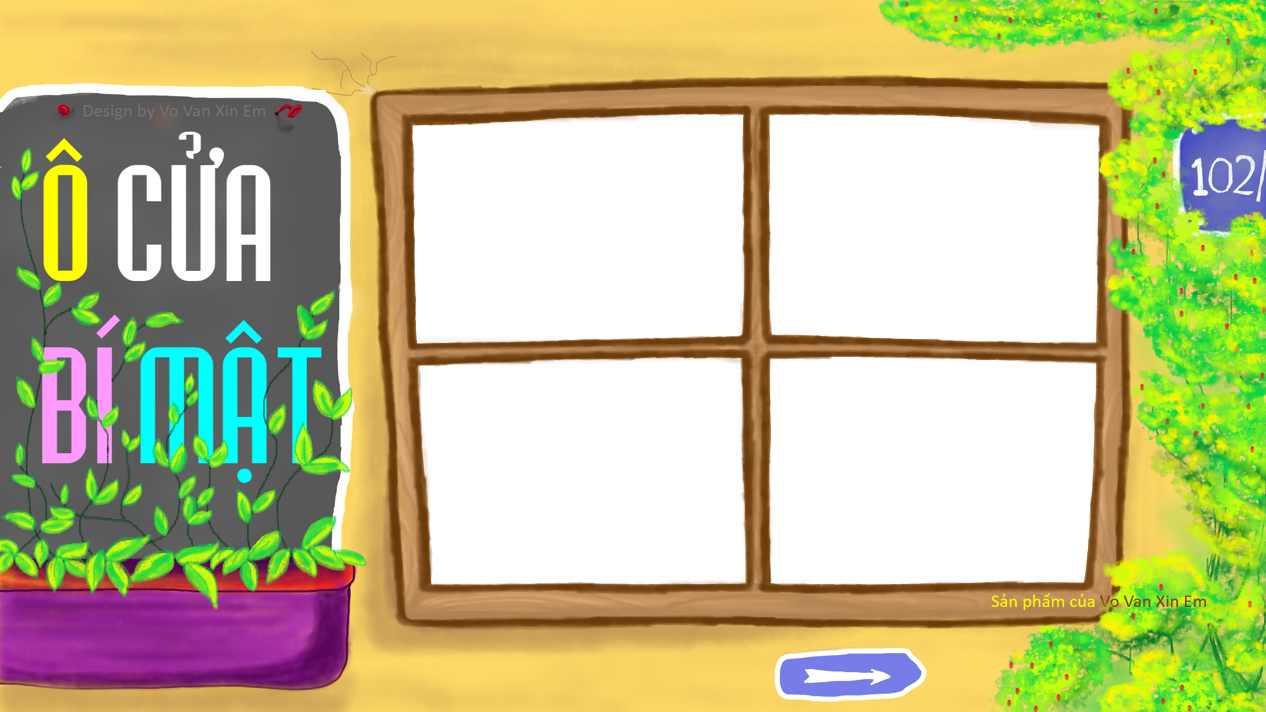 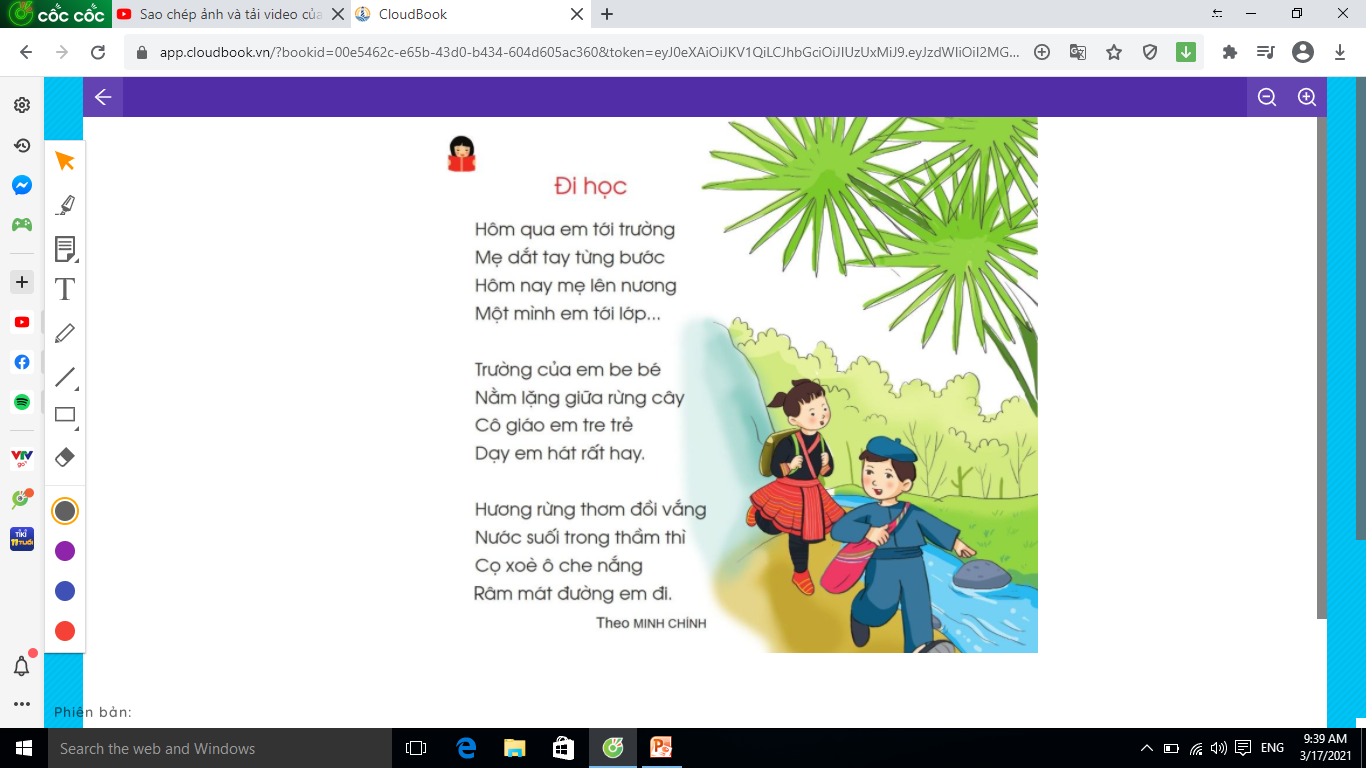 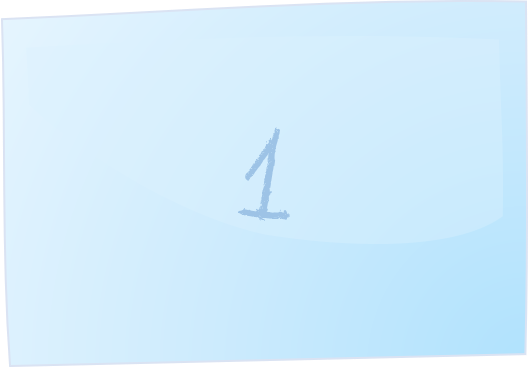 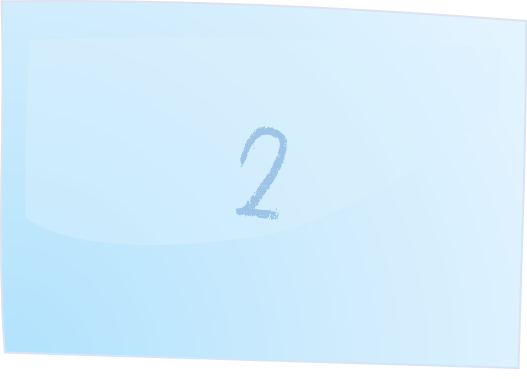 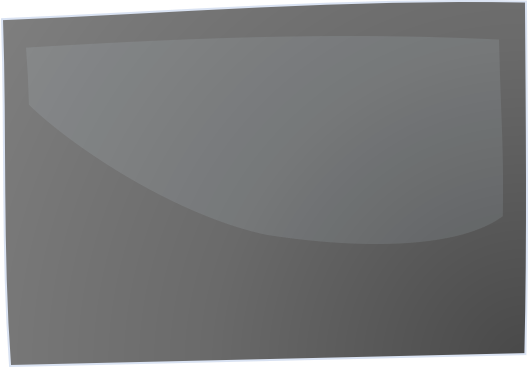 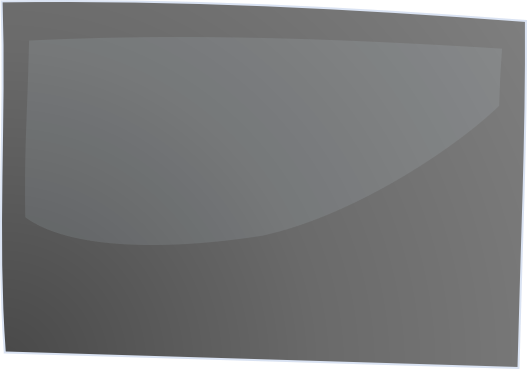 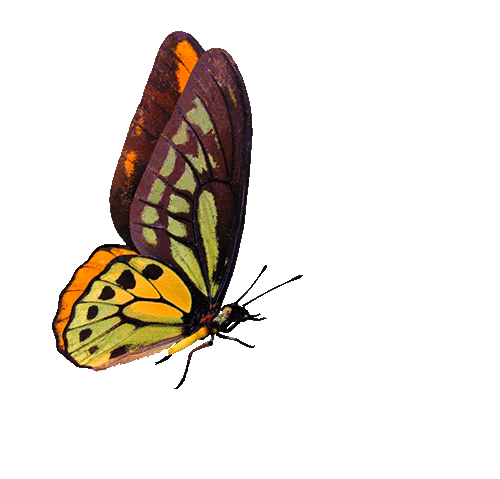 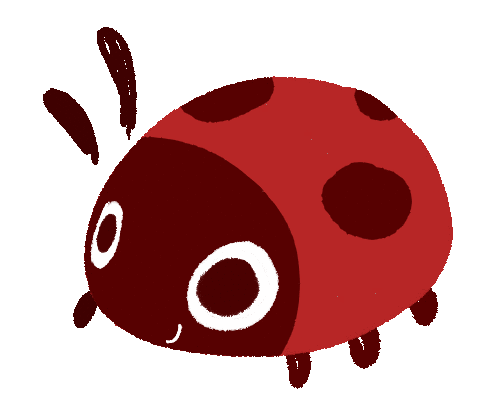 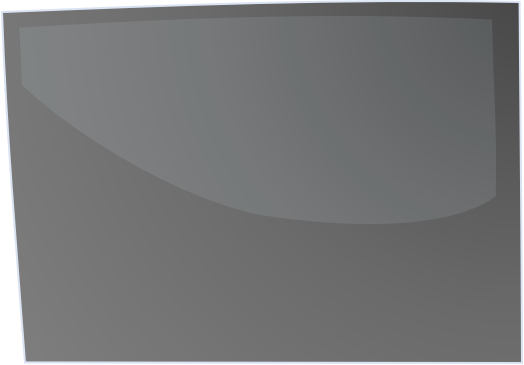 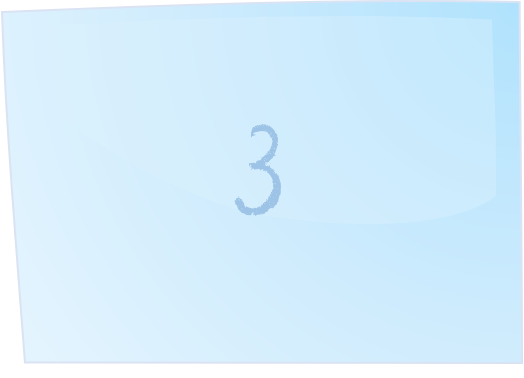 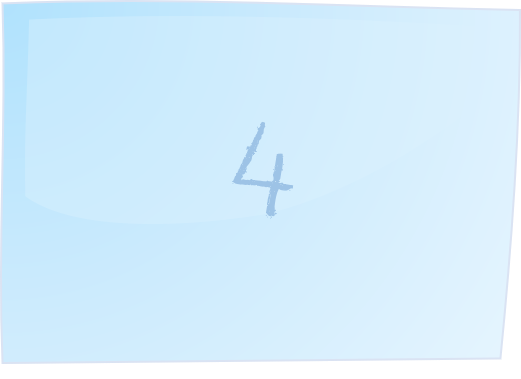 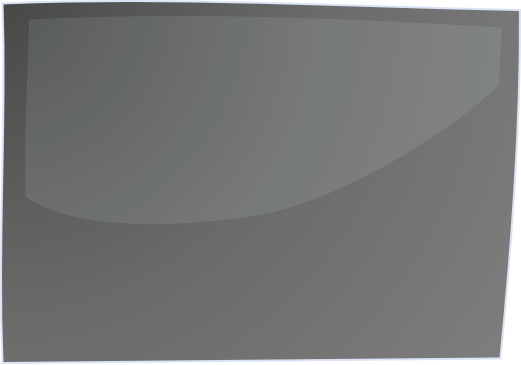 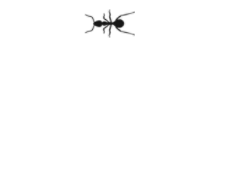 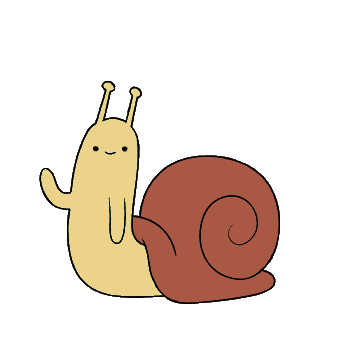 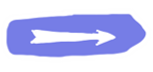 Điền từ thích hợp vào chỗ chấm:

Kiến em muốn ……....
đi học.
Bố mẹ mua cho kiến em những gì?
Cặp sách, vở, bảng, bút
Vì sao từ trường về nhà kiến em có vẻ buồn lắm?
Vì thầy giáo chê chữ bạn ấy nhỏ quá.
Thầy giáo của kiến em là ai?
Thầy voi
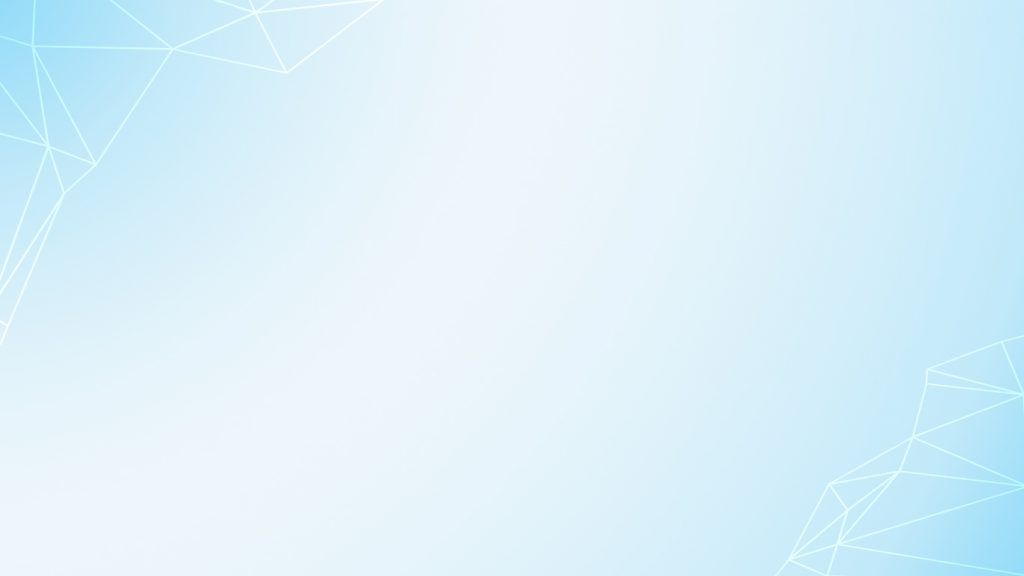 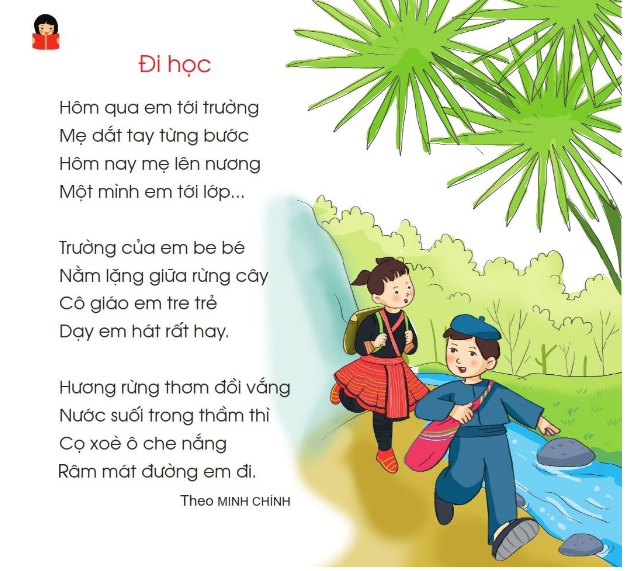 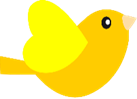 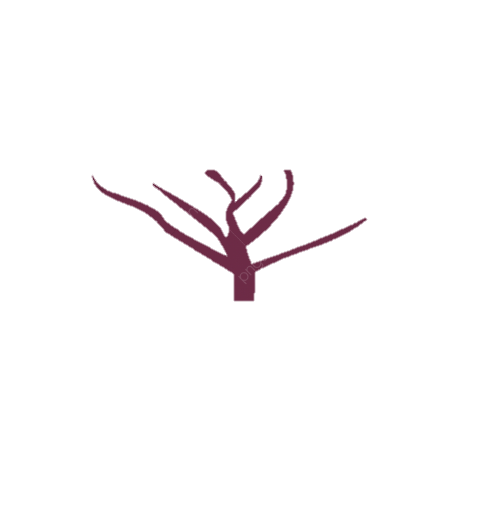 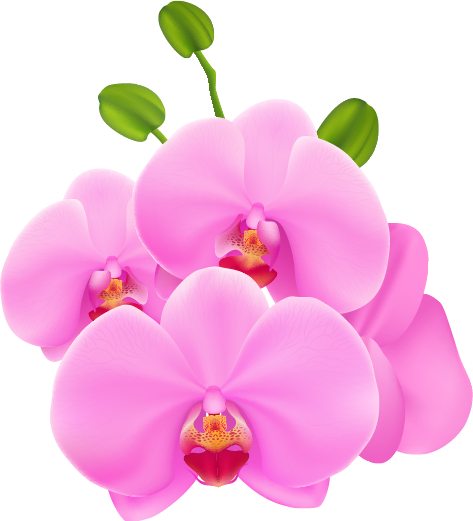 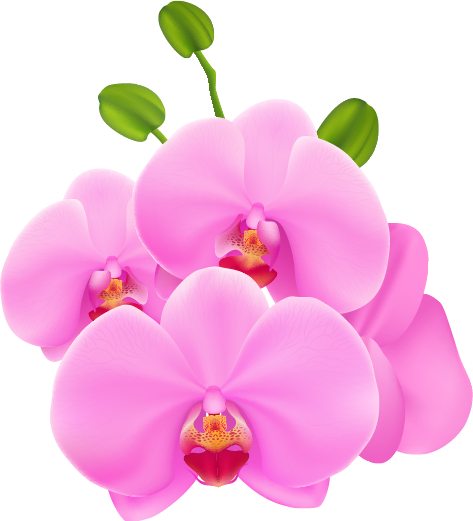 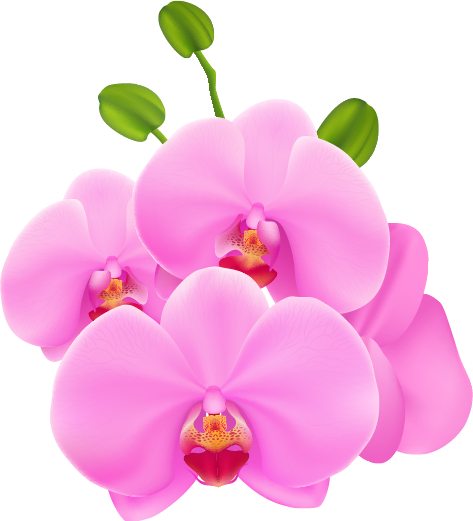 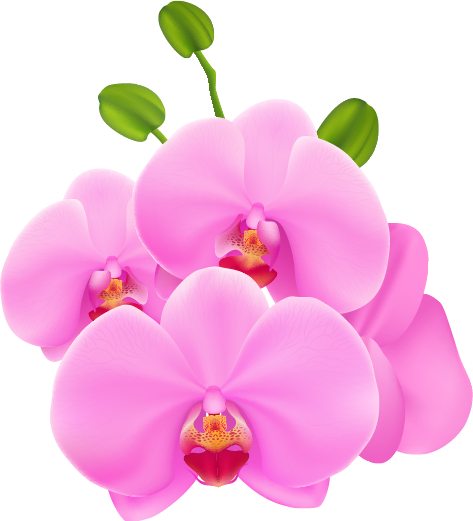 4
nước suối
3
nằm lặng
5
2
lên nương
thầm thì
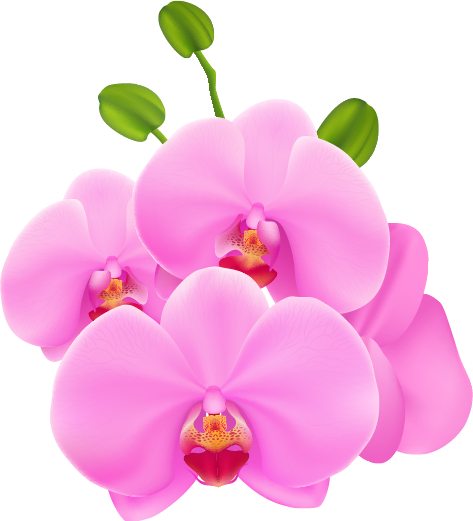 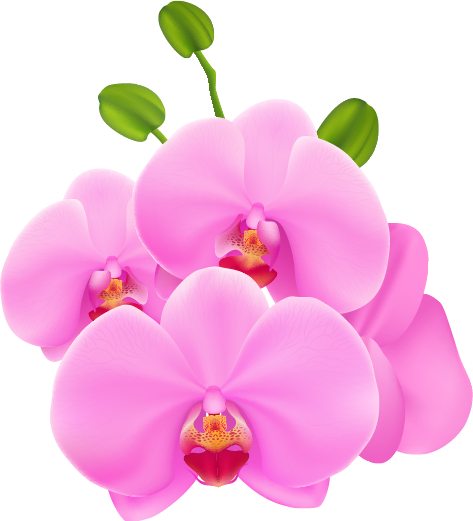 6
1
hôm nay
xoè ô
Luyện đọc từ ngữ
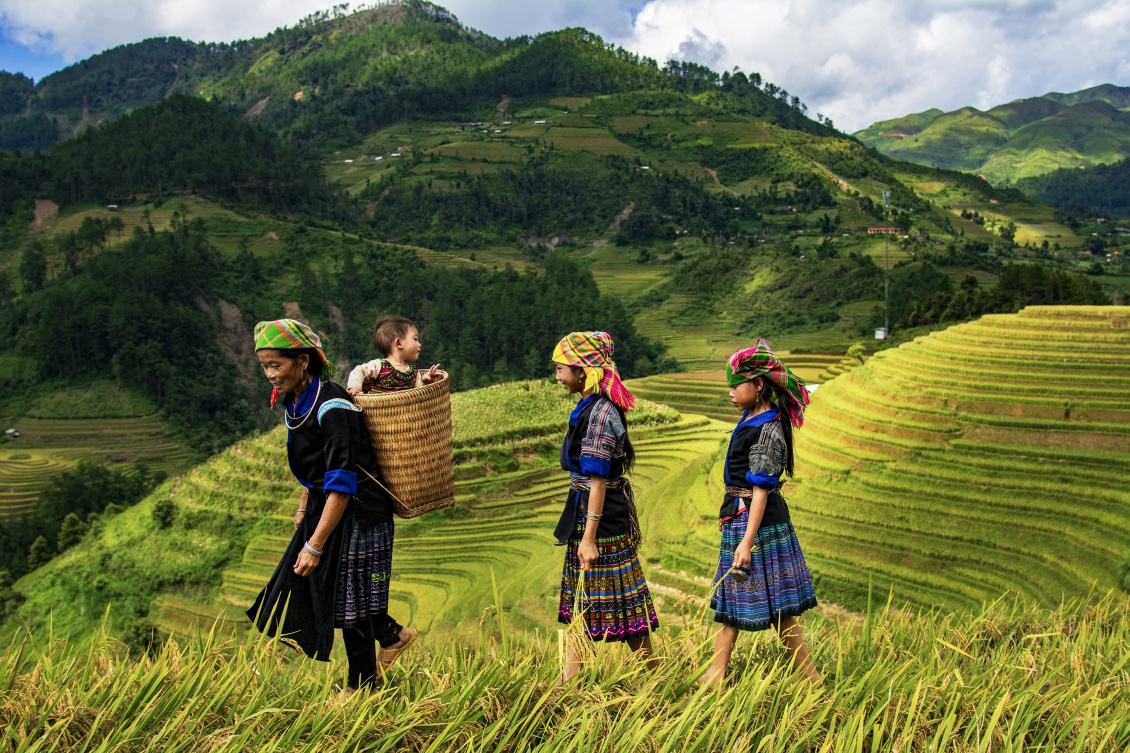 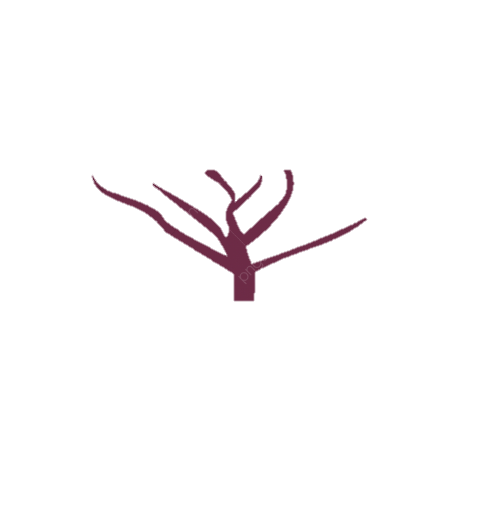 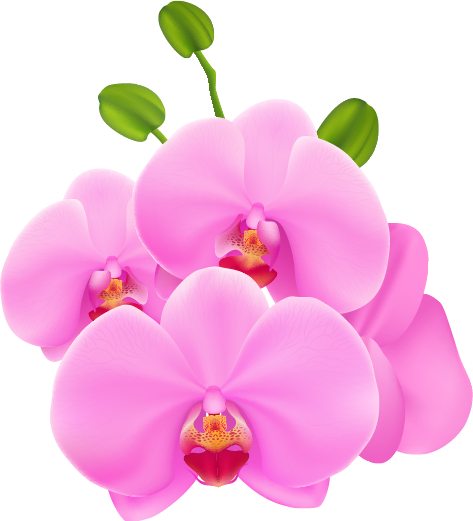 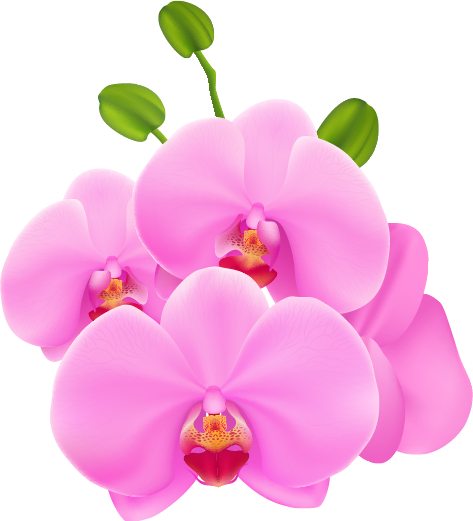 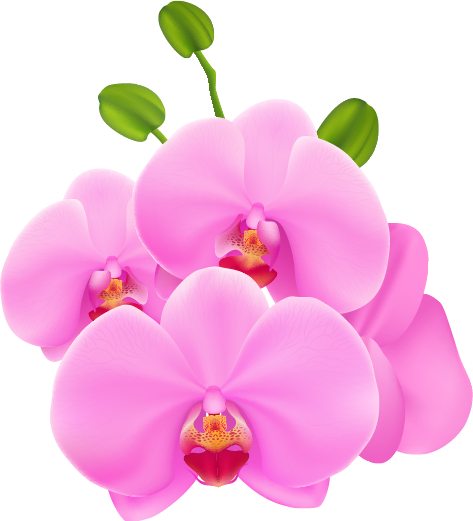 4
nước suối
3
nằm lặng
5
lên nương
thầm thì
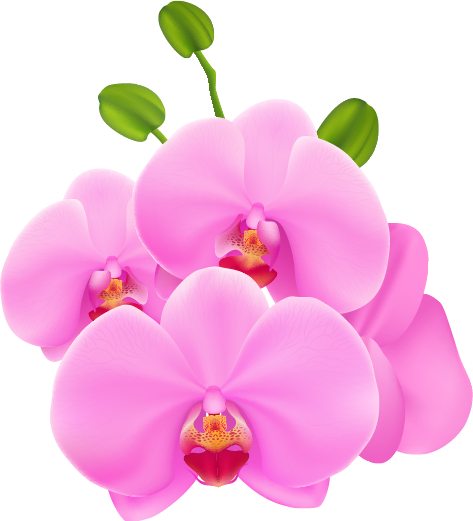 6
hôm nay
xoè ô
Luyện đọc từ ngữ
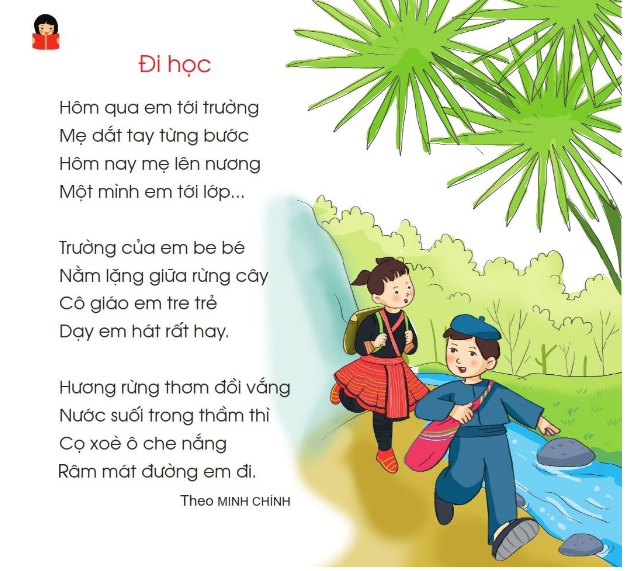 Luyện đọc câu:
Hương rừng thơm đồi vắng
Nước suối trong thầm thì
Đi học
Luyện đọc đoạn, bài:
Hôm qua em tới trường
Mẹ dắt tay từng bước
Hôm nay mẹ lên nương
Một mình em tới lớp.

Trường của em be bé
Nằm lặng giữa rừng cây
Cô giáo em tre trẻ
Dạy em hát  rất hay.

Hương rừng thơm đồi vắng
Nước suối trong thầm thì
Cọ xoè ô che nắng
Râm mát đường em đi.
1
2
3
3. Đường đến trường có những gì? Những ý nào đúng?
 Có cô giáo dạy bạn nhỏ hát.
 Có hương rừng thơm, dòng suối trong.
 Có những cây cọ xoè ô che nắng cho bạn nhỏ.
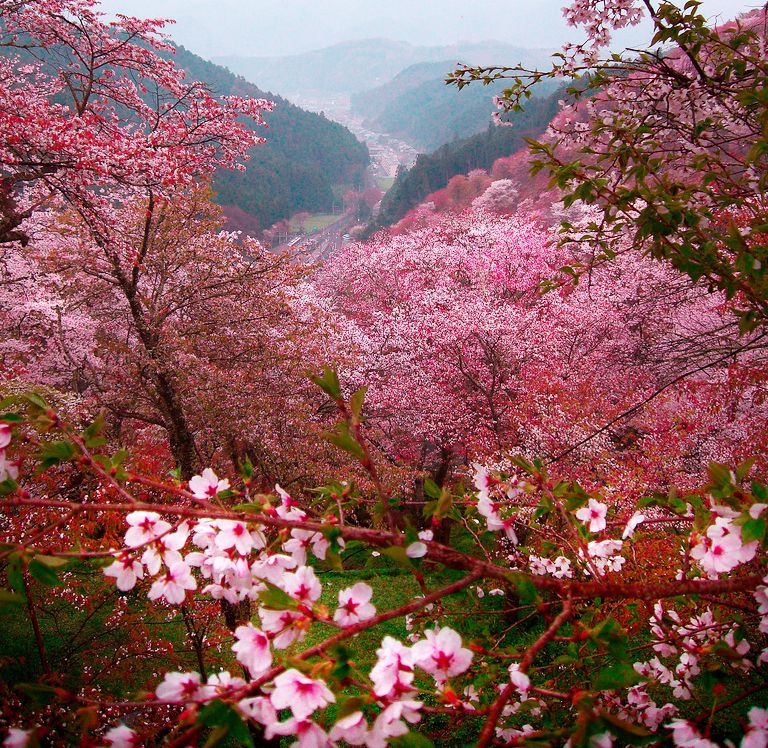 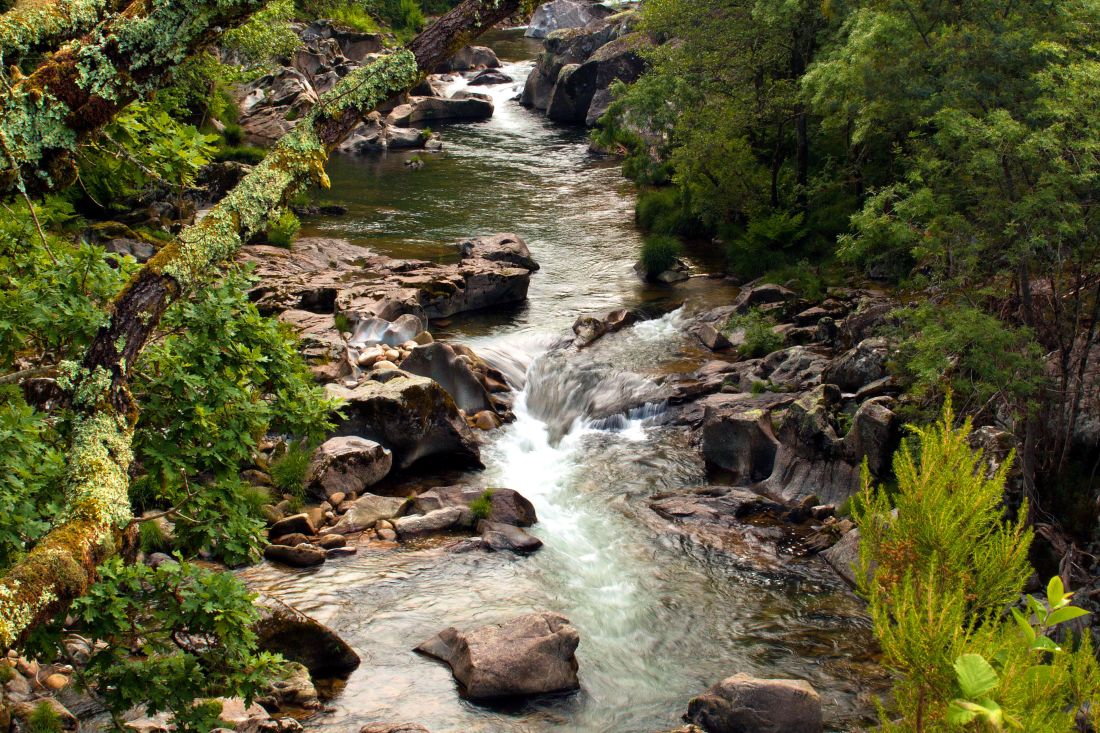 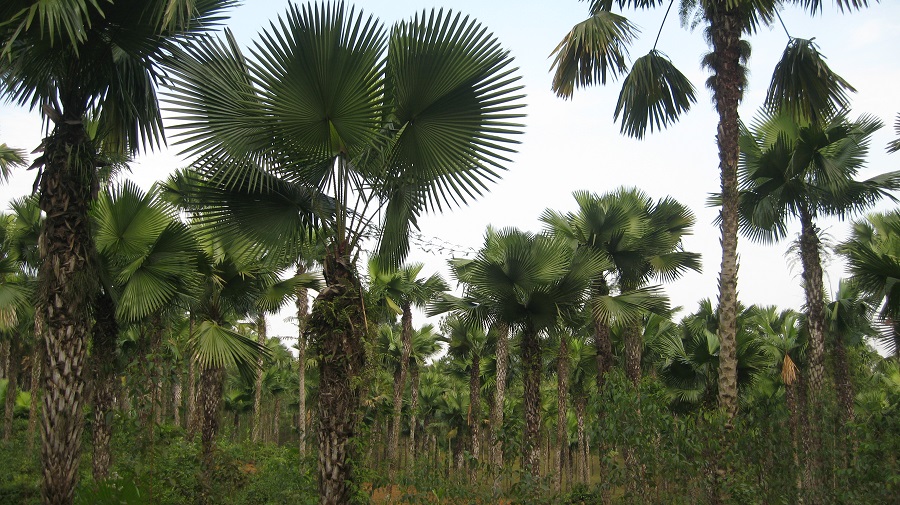 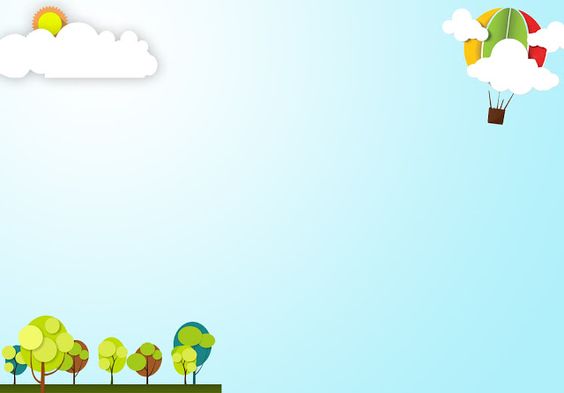 Luyện đọc thuộc lòng:
Đi học
Hôm qua em tới trường
Mẹ dắt tay từng bước
Hôm nay mẹ lên nương
Một mình em tới lớp.

Trường của em be bé
Nằm lặng giữa rừng cây
Cô giáo em tre trẻ
Dạy em hát  rất hay.

Hương rừng thơm đồi vắng
Nước suối trong thầm thì
Cọ xoè ô che nắng
Râm mát đường em đi.
Luyện đọc thuộc lòng:
Đi học
Hôm qua ……………….
Mẹ ……………………….
Hôm nay ………………..
Một ……………………...

Trường ……………………
Nằm ………………………
Cô giáo em ………………
Dạy ………………………..

Hương rừng ………………..
Nước ………………………..
Cọ …………………………
Râm mát …………………...
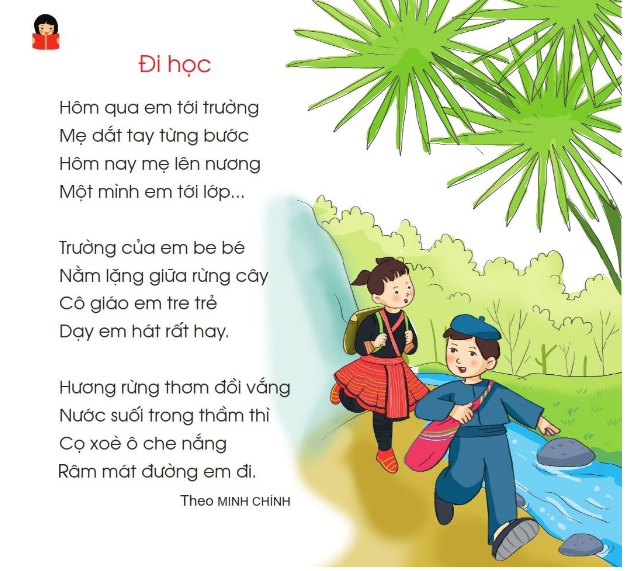 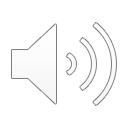 XIN TRÂN THÀNH CẢM ƠN!